Откуда берутся вулканы
Бахметьев Стас
Строение вулкана
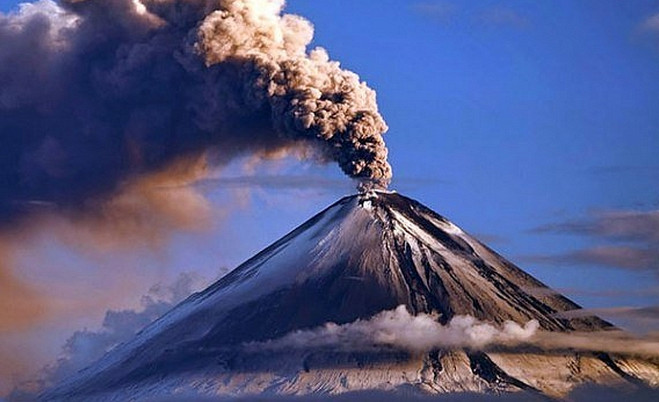 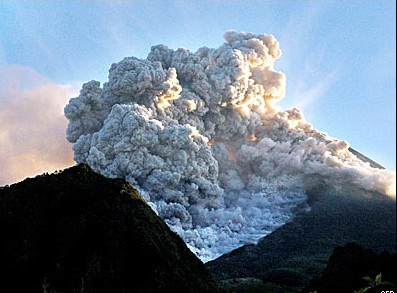 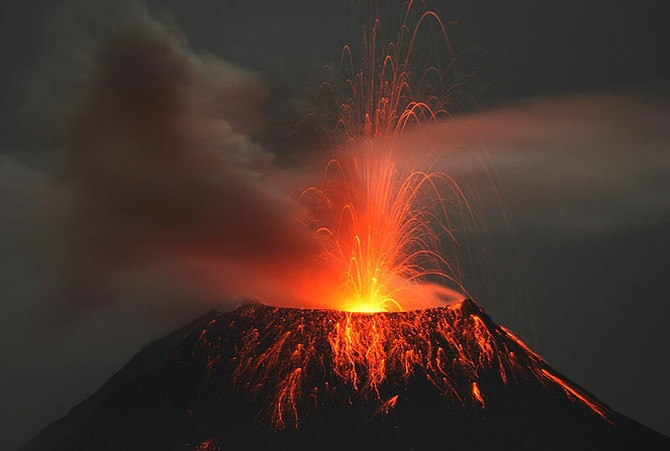 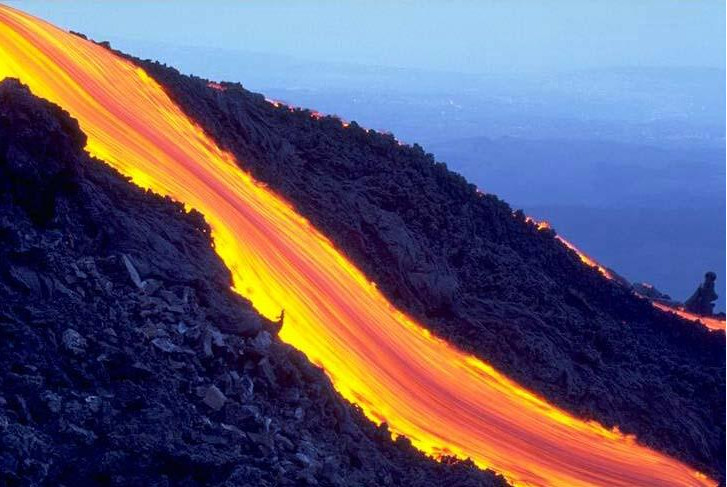 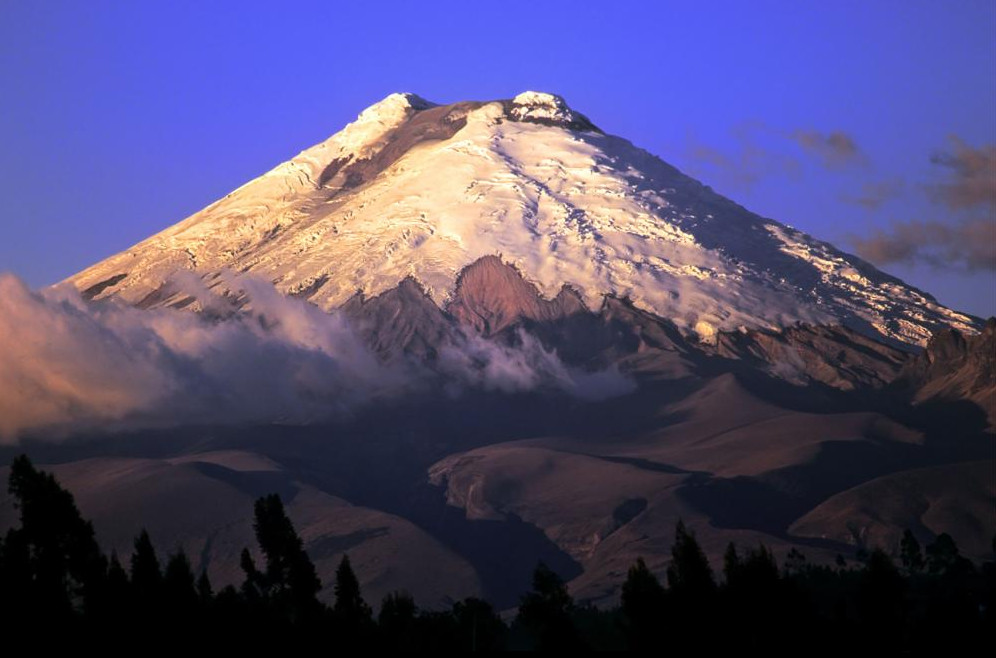 Спасибо 
за внимание!